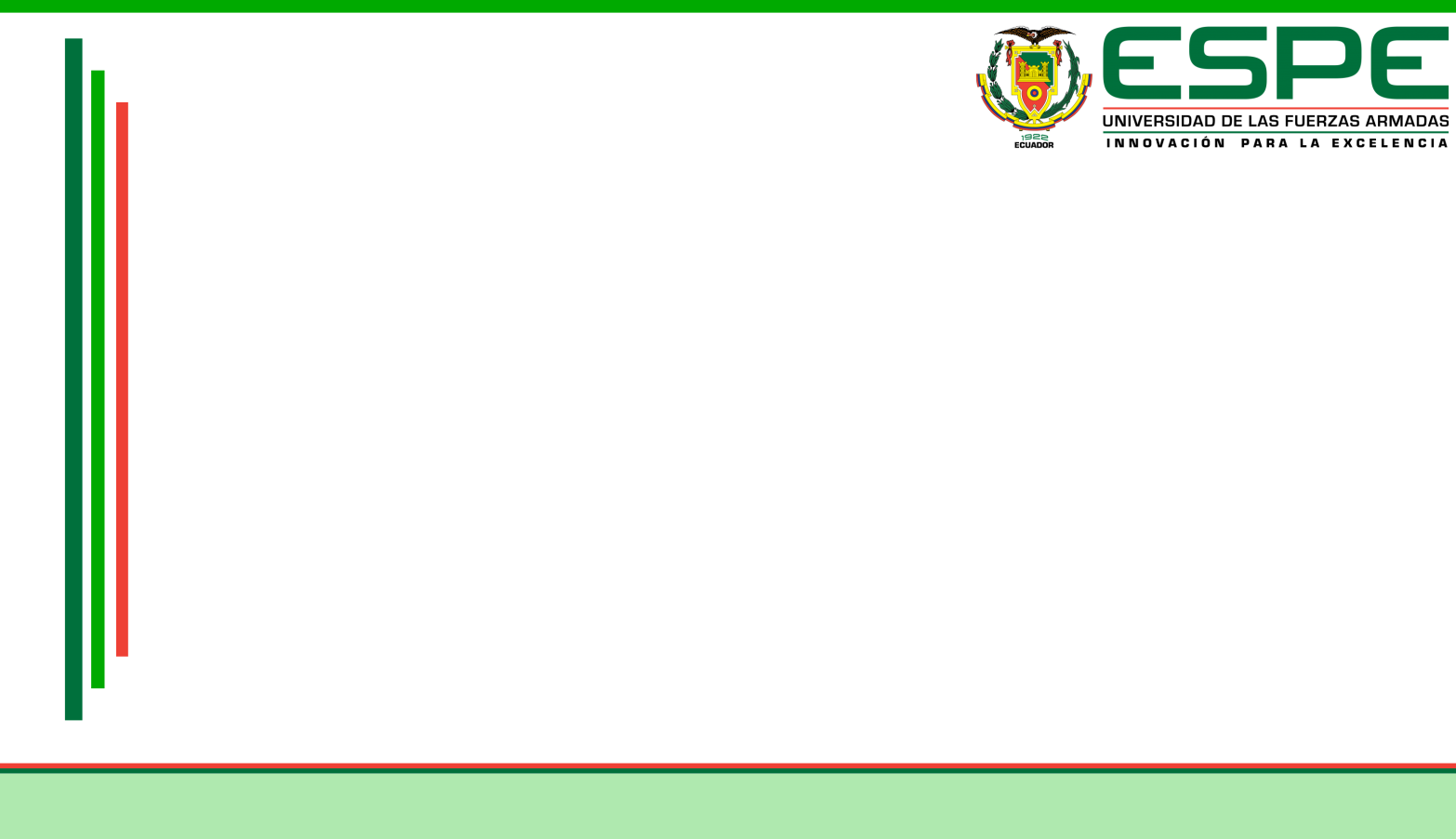 DEPARTAMENTO DE ELÉCTRICA, ELECTRÓNICA Y TELECOMUNICACIONES
 CARRERA EN INGENIERÍA ELECTRÓNICA Y TELECOMUNICACIONES
 
 
 TEMA:
DESARROLLO DE UN SISTEMA MONITOREADOR DE DRONES COMERCIALES WIFI, QUE LOS DETECTE, IDENTIFIQUE Y LOCALICE

AUTOR: PONCE CONSTANTE, ERICK DANILO - ULLOA ROVALINO, JORGE ANDRÉS
  
DIRECTOR: ING. LEÓN, RUBEN MSc
   
SANGOLQUÍ - 2019
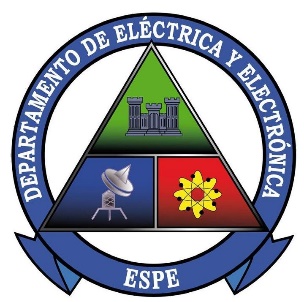 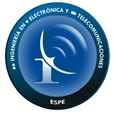 [Speaker Notes: ING. FREDDY ACOSTA DIRECTOR DEL DEPARTAMENTE DE ELECTRICA, ELECTRONICA Y TELECOMUNICACIONES
ING. Ruben león DIRECTOR DEL PROYECTO DE INVESTIGACION
DR. ALEXIS TINOCO DOCENTE DESIGNADO 
ABG. ANA GABRIELA NARANJO SECRETARIA ACADEMICA
DAMAS Y CABALLEROS PUBLICO EN GENERAL
BUENAS TARDES Y BIENVENIDOS A LA DEFENSA DEL  TRABAJO DE TITULACION PREVIO A LA OBTENCION DEL TITULO DE INGENIERO EN ELECTRONICA Y TELECOMUNICACIONES
TEMA
AUTORES]
INTRODUCCIÓN
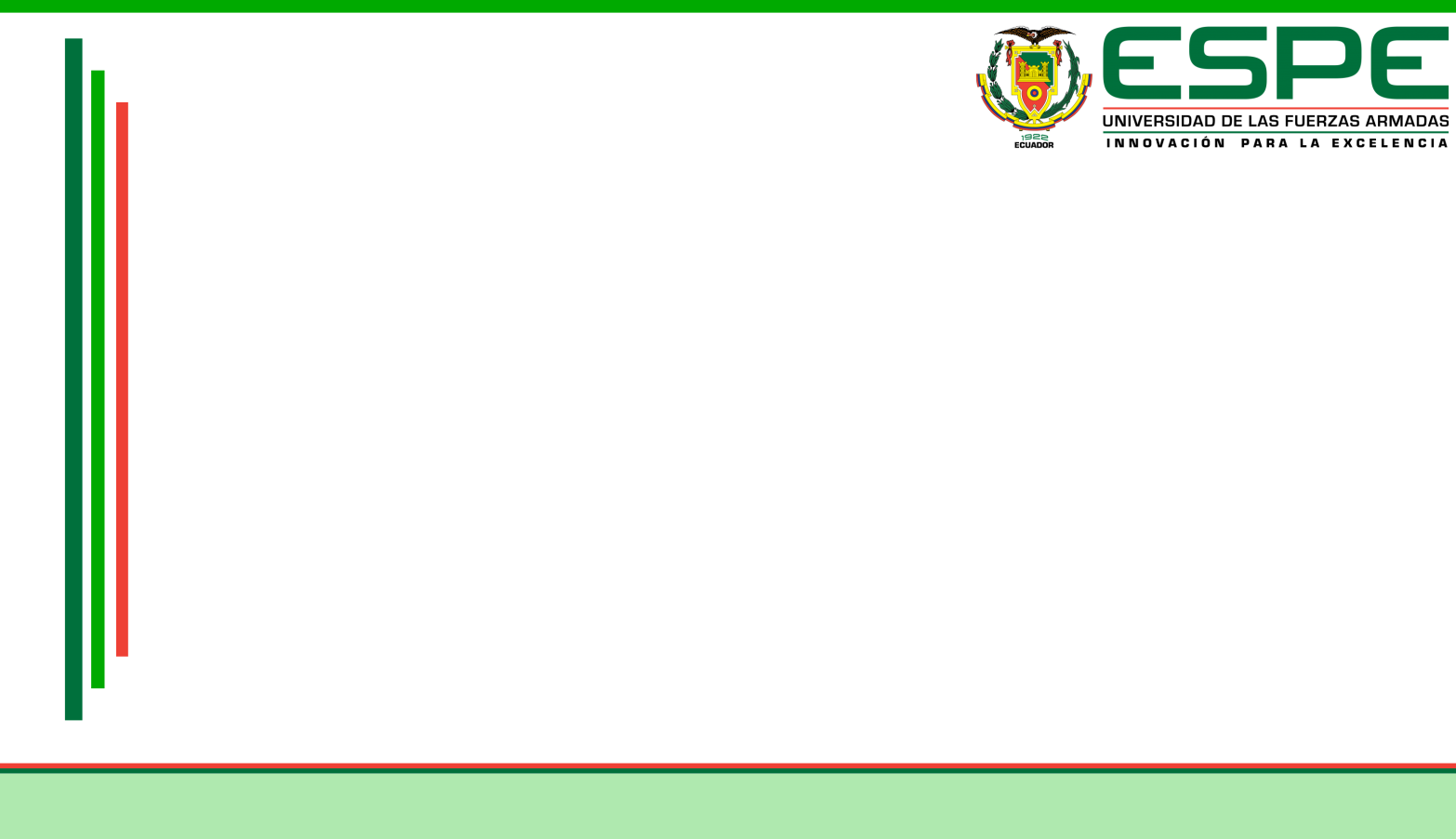 Contenido

Introducción 
Objetivos
Implementación
Resultados 
Conclusiones 
Recomendaciones
Trabajos futuros
[Speaker Notes: El objetivo fundamental de la EW es realizar acciones de intercepción, denegación y bloqueo de señales radio eléctricas con el fin de impedir la comunicación entre un punto transmisor y un punto receptor.
El soporte electrónico es fundamental para la guerra electrónica, ya que este elemento permite obtener información de los adversarios.]
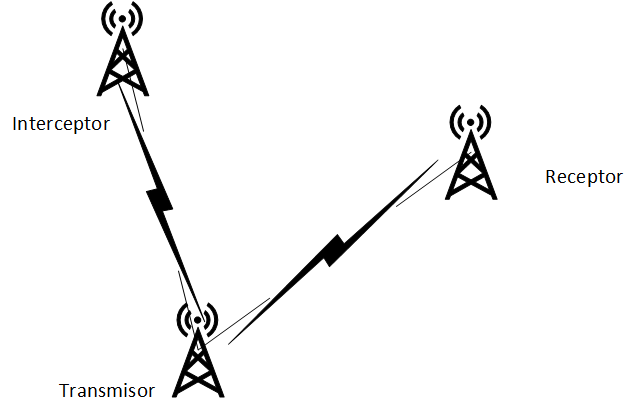 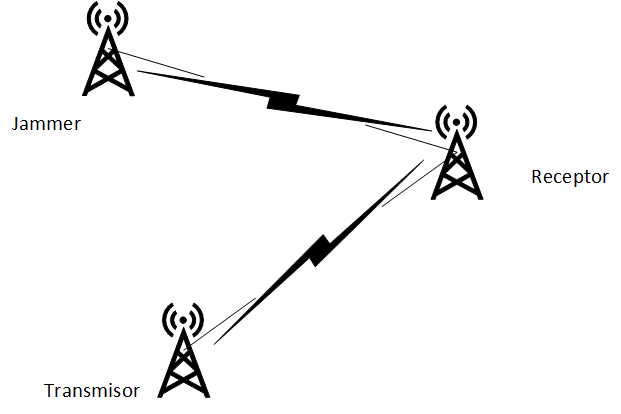 SOPORTE ELECTRÓNICO
ATQUE ELECTRÓNICO
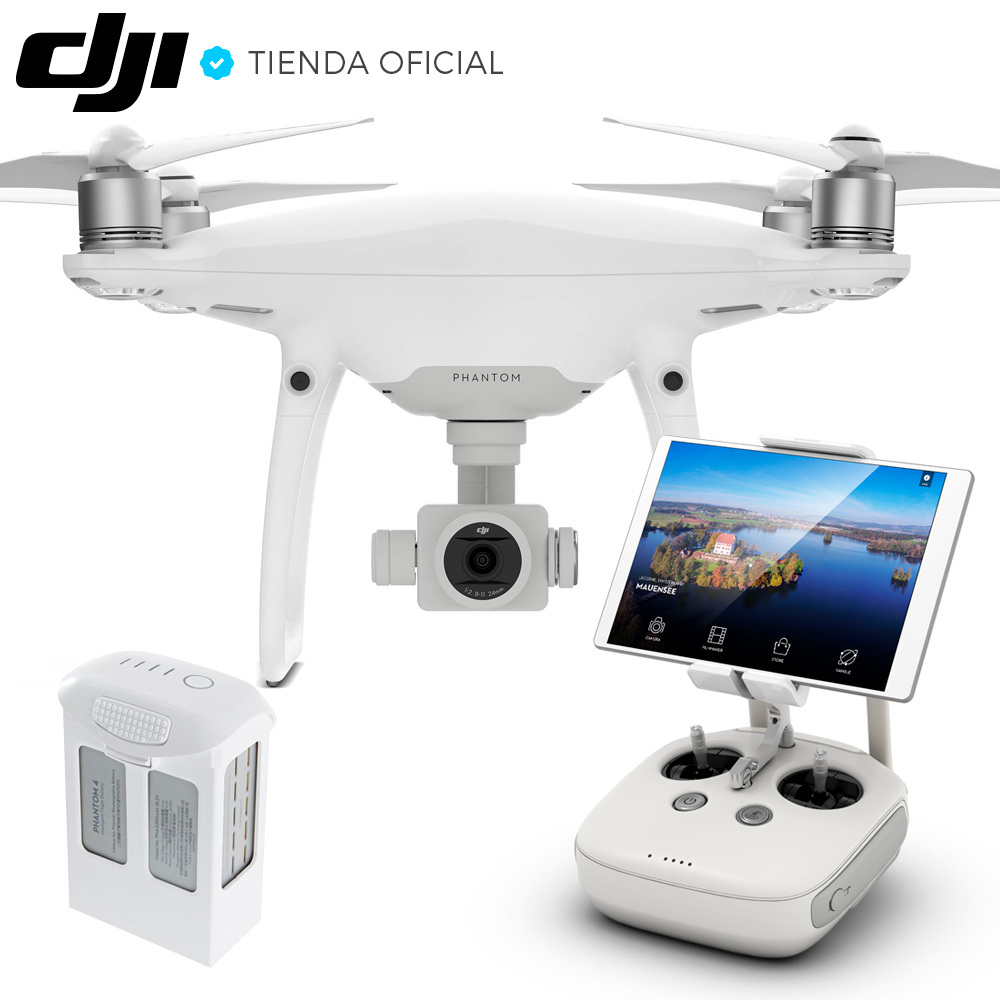 OBJETIVOS
IMPLEMENTACIÓN
[Speaker Notes: Se compone del diseño y desarrollo de diferentes subsistemas para crear un prototipo funcional que pueda cumplir un objetivo planteado]
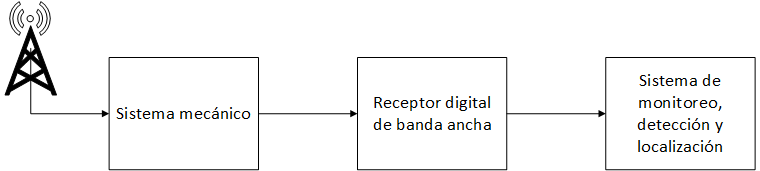 Diagrama de bloques del Sistema de Monitoreo, Detección y Localización de drones.
Sistema Mecánico
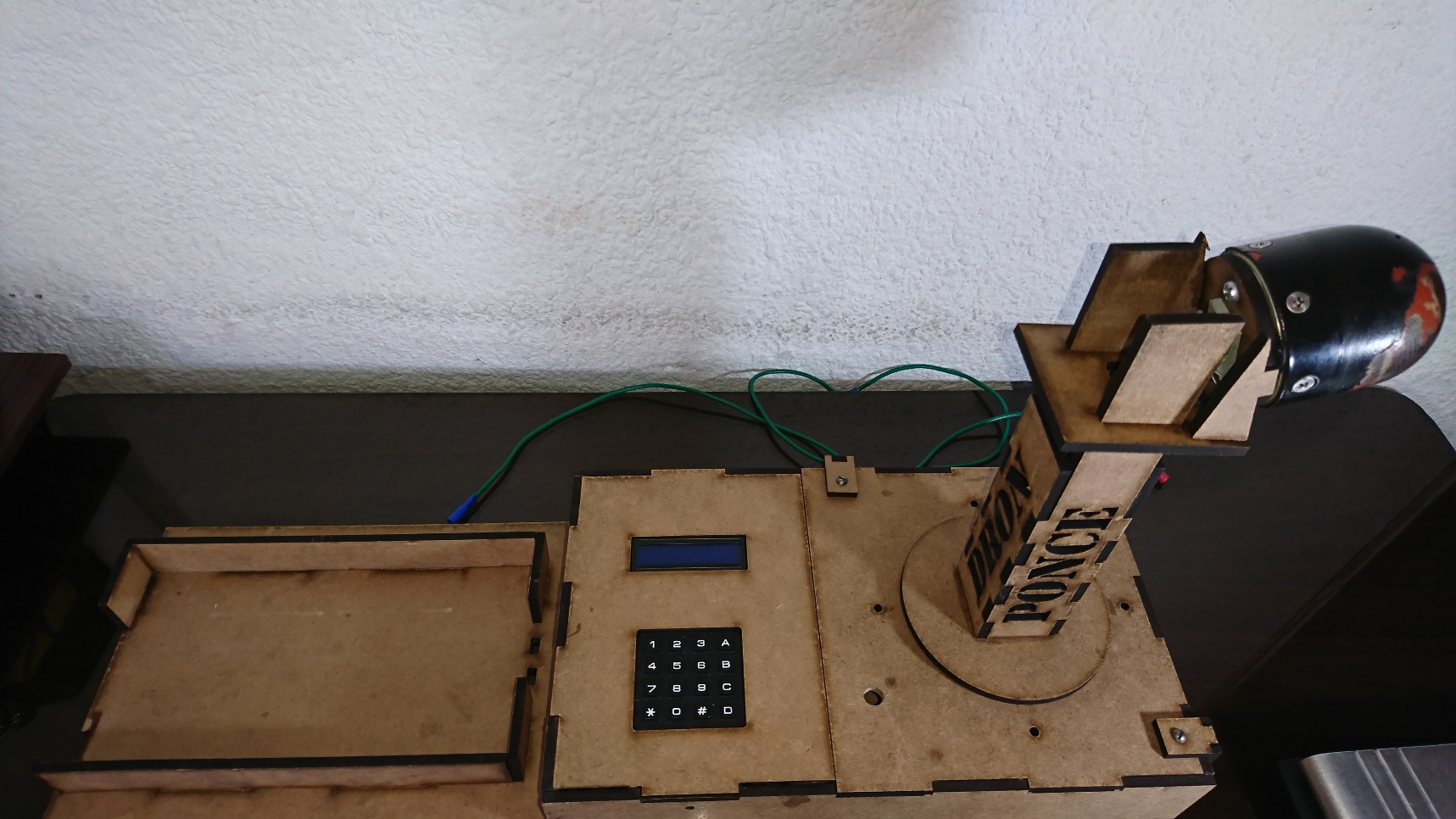 Estructura de madera
Torre giratoria
Motor a pasos
Control manual
[Speaker Notes: Estructura que no crea efectos de reflexión a las señales radioeléctricas
Torre que en su base se encuentra un motor a pasos programable y que ejecuta comunicación con el software de monitoreo desarrollado
Control manual en el caso que se requiera]
Receptor digital de banda ancha
Rango de frecuencia de RF de 9 kHz a 6 GHz.
Amplio rango dinámico de 
  -158 dBm a +10 dBm.
Ancho de banda instantáneo de 27 MHz.
Comunicación con software libre.
Interoperabilidad entre antenas.
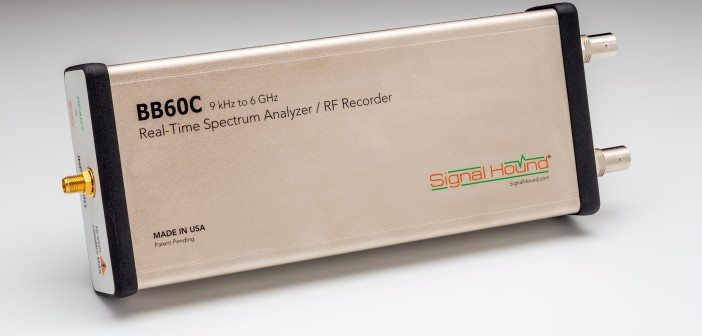 [Speaker Notes: Rango dinámico por que las señales de los drones pueden variar dependiendo de la distancia a la cual se encuentren, máximo 5 kilómetros de comunicación entre emisor y receptor.
Permite comunicación con software de desarrollo propio a partir de enlaces de conexión denominados clases
Programado para que opere en la banda de 2,4 realizando 4 barridos de 27 MHz hasta llegar a un ancho de banda de 83 Mhz, que serian 4 saltos en cada barrido.
Interoperabilidad entre antenas dado que funciona como receptor pasivo, no emite ninguna señal]
Sistema de Monitoreo, Recepción y Localización.
Panel gráfico.
Botones de acción.
Radar.
Sección del ángulo de arribo.
Distancia aproximada.
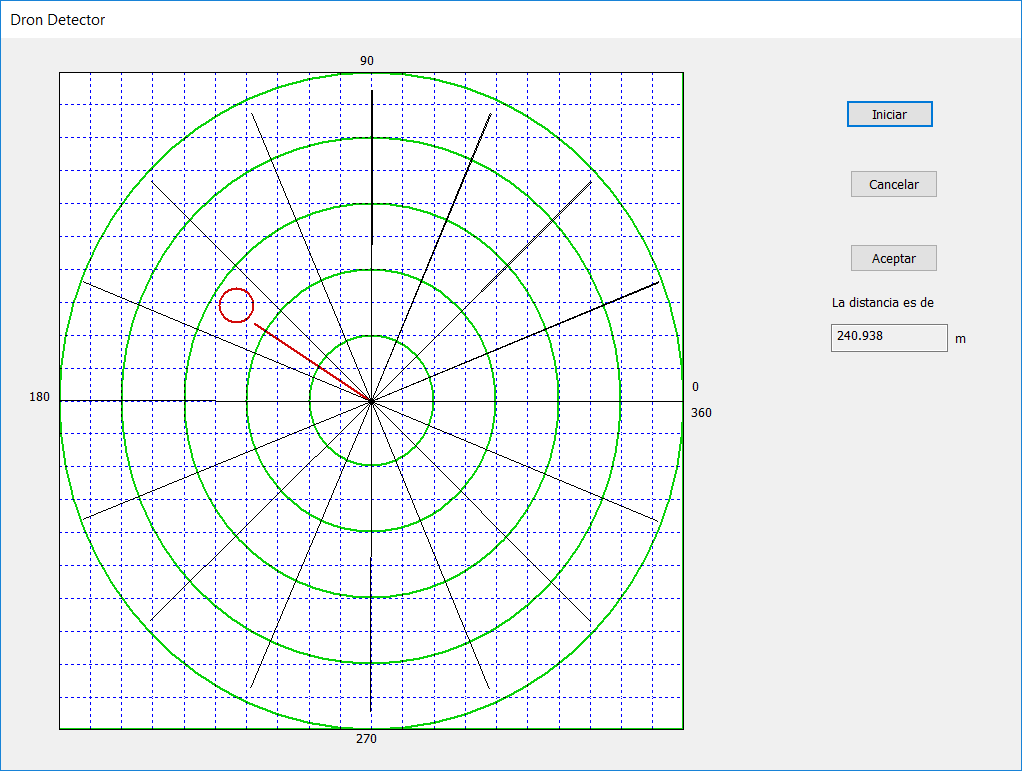 RESULTADOS
Escenario de pruebas
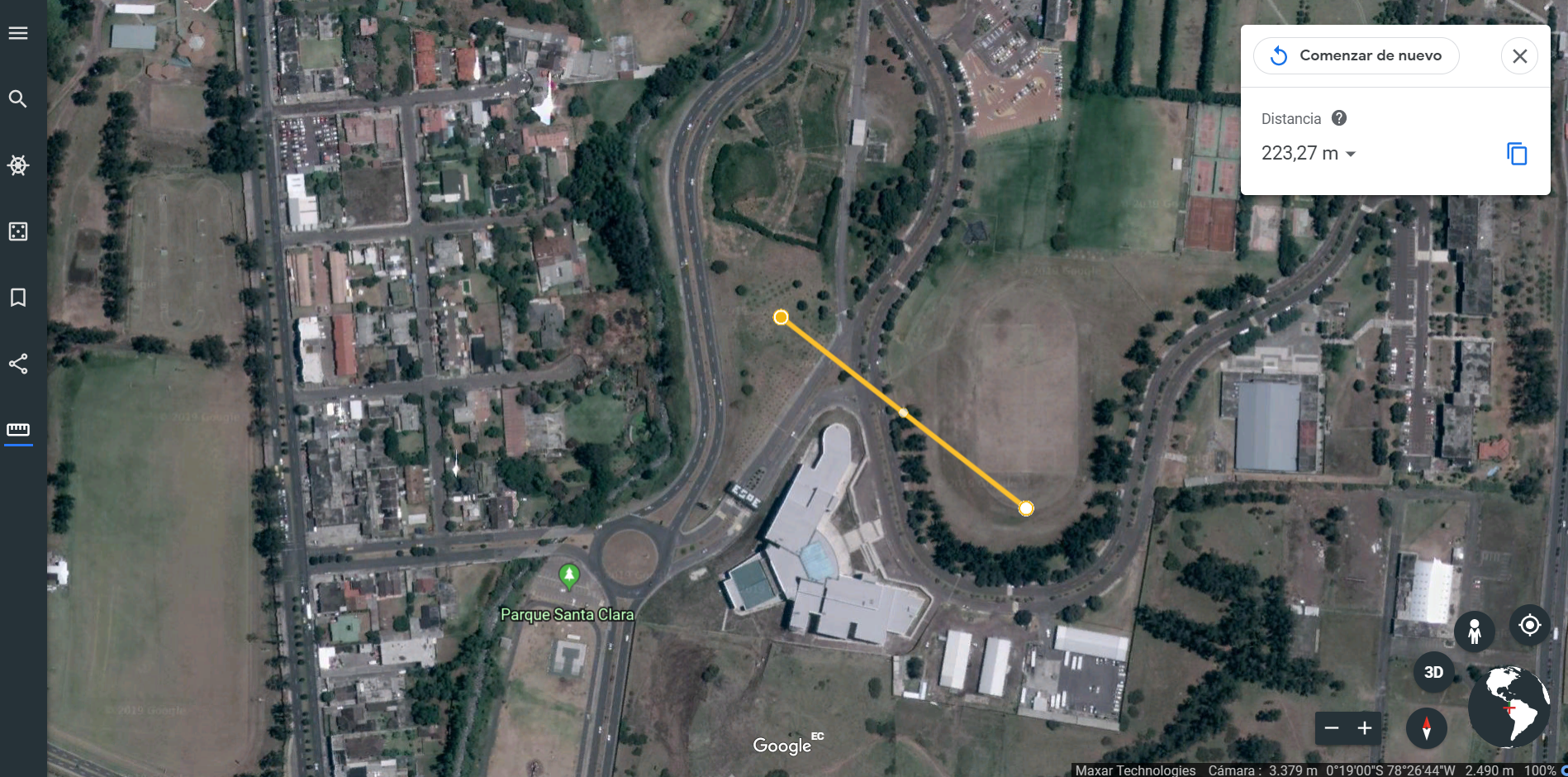 Gráficas de frecuencia.
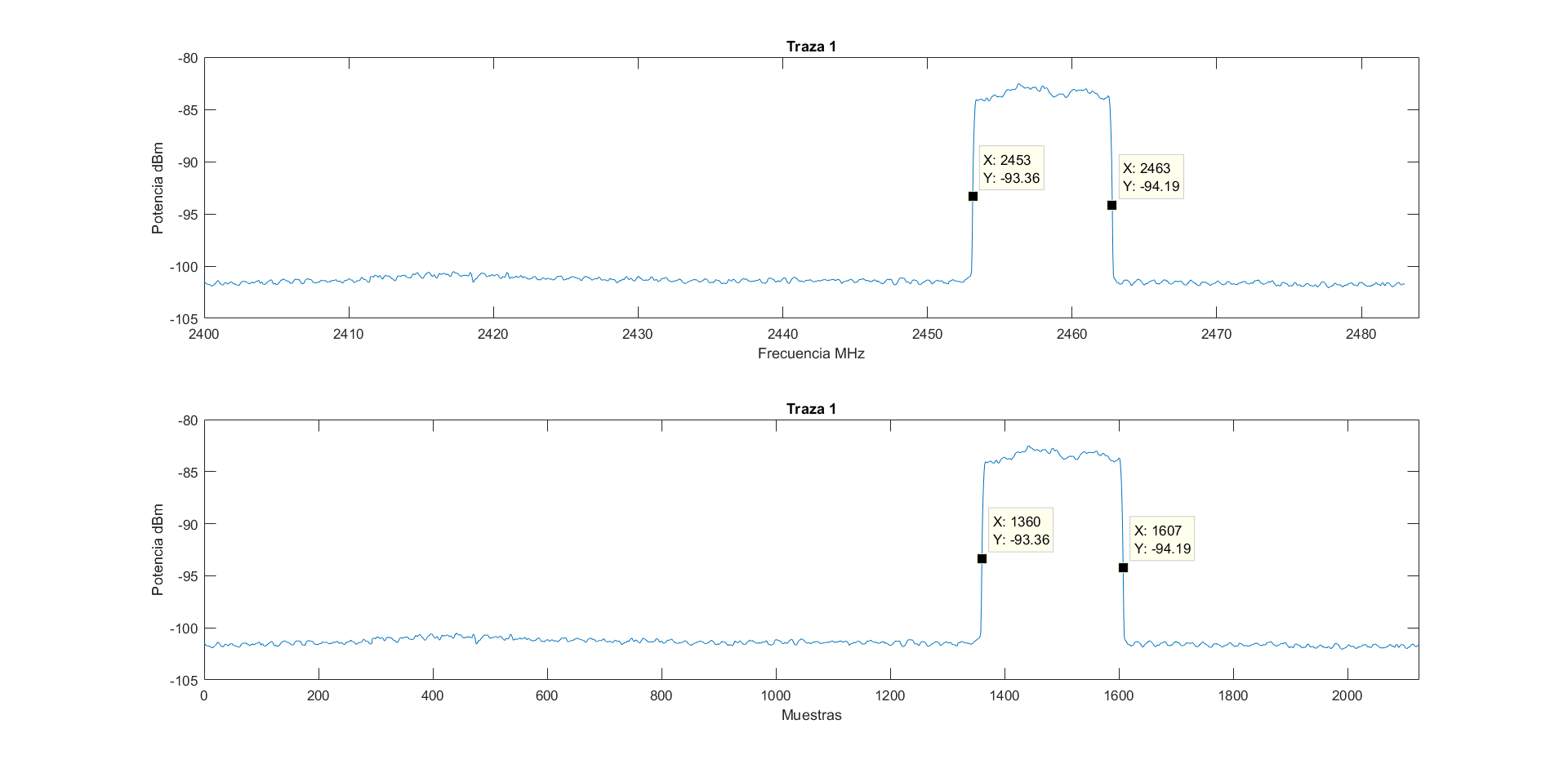 Estimación del ángulo de arribo
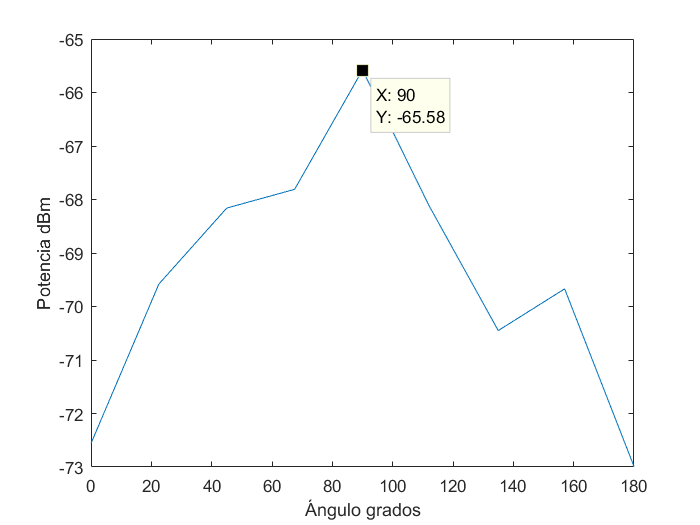 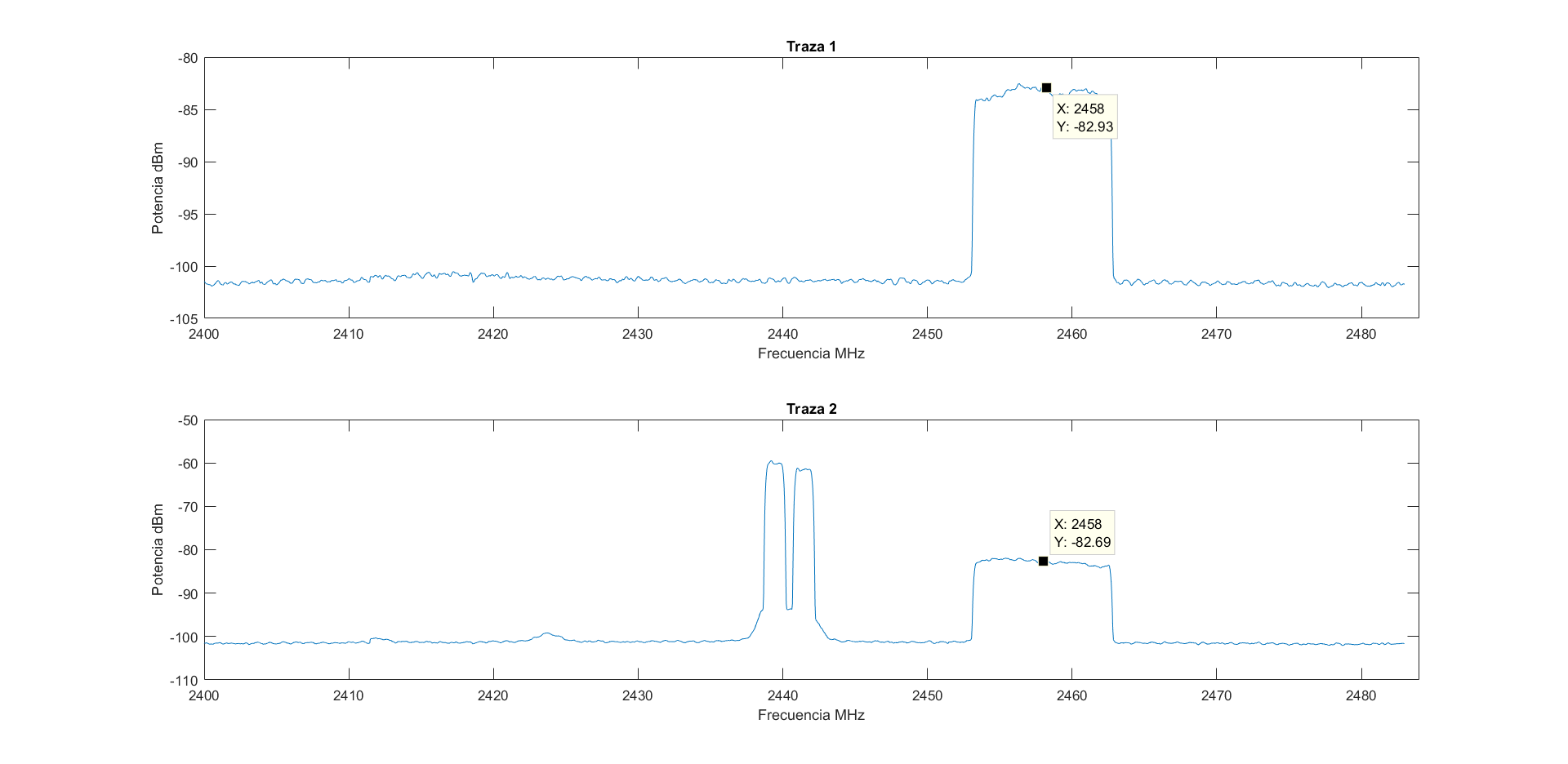 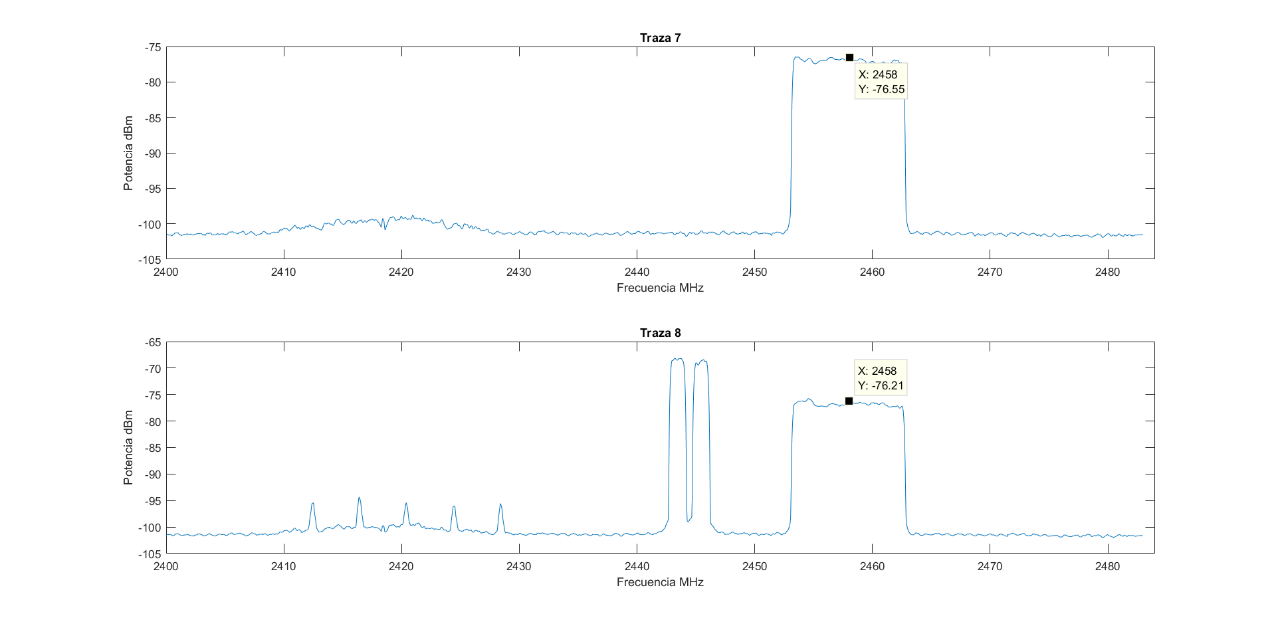 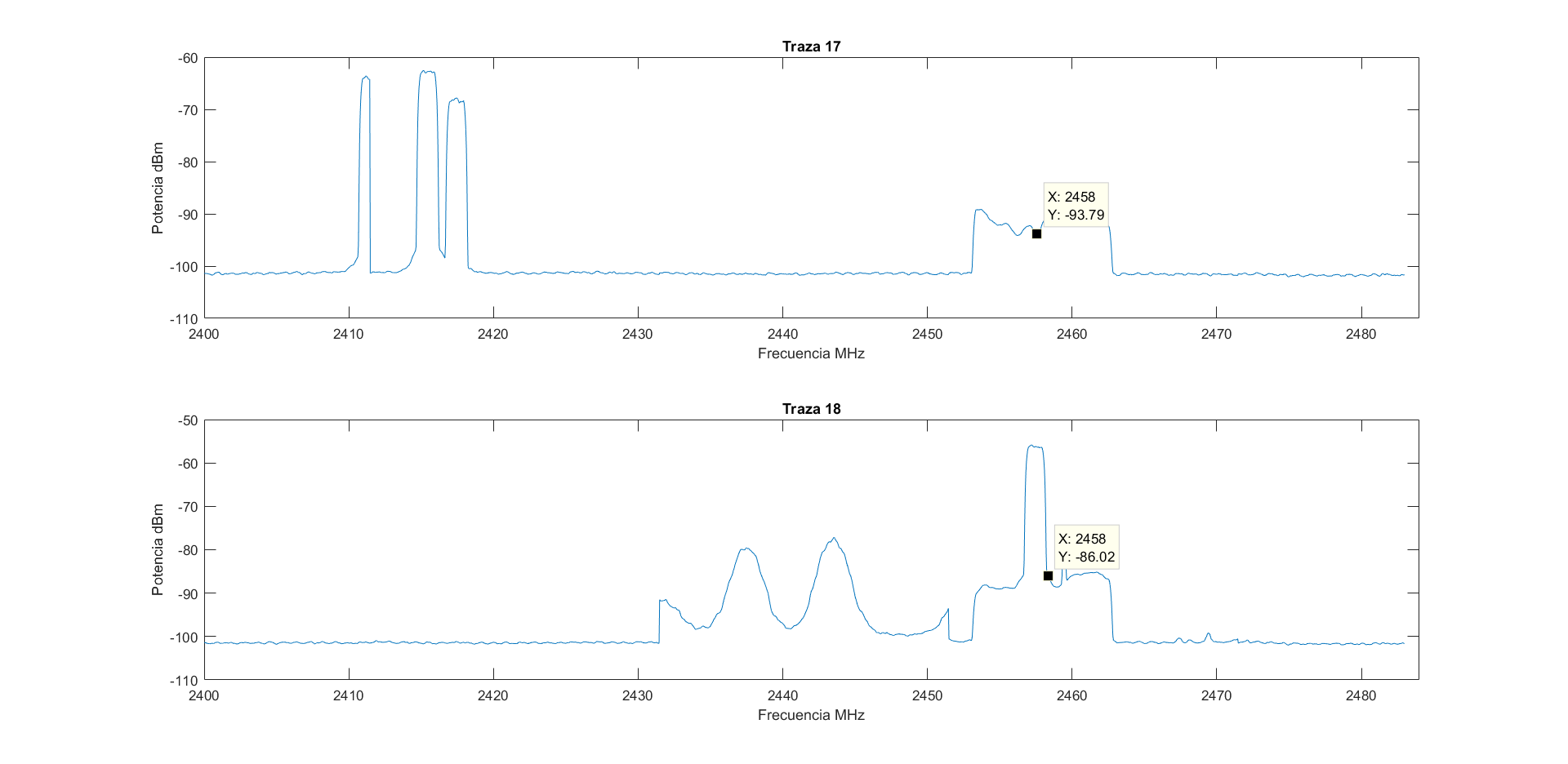 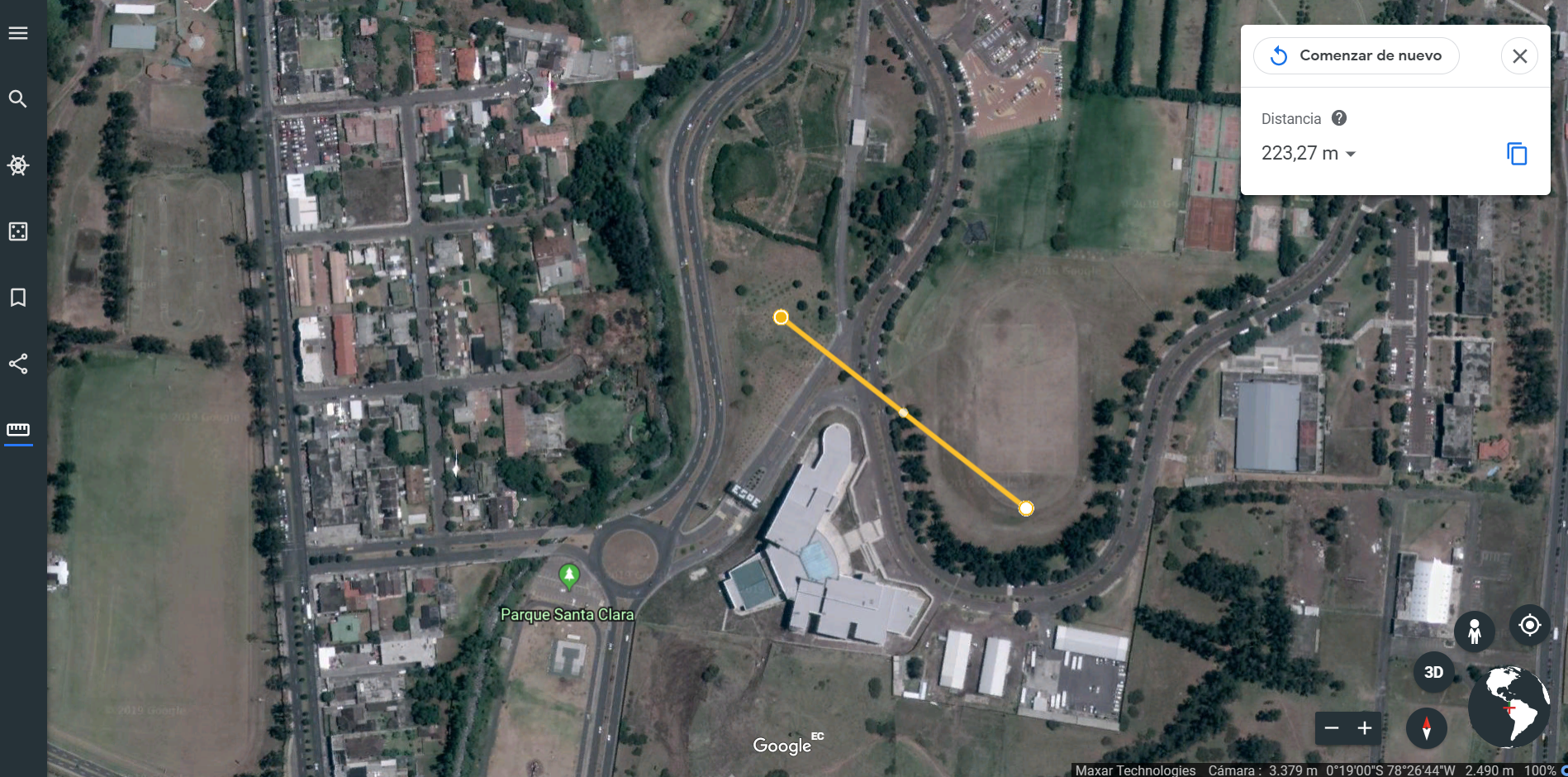 Cálculo de la distancia aproximada.
Modelo de propagación.
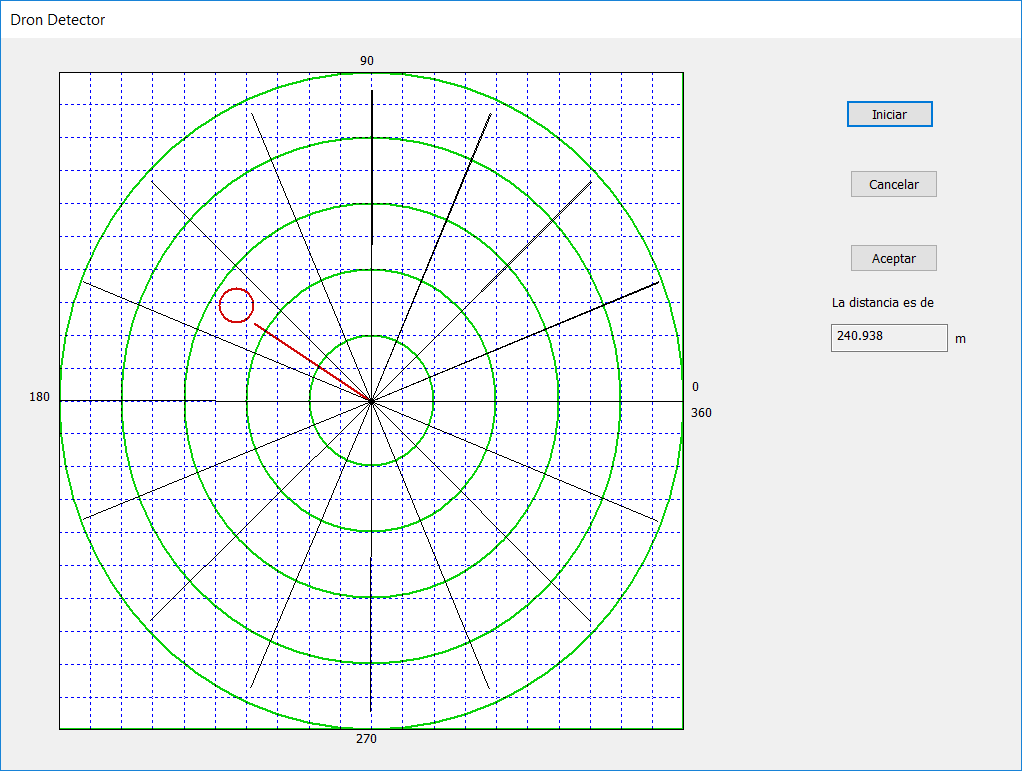 CONCLUSIONES
Se desarrolló un sistema PROTOTIPO de monitoreo, efectivo y funcional que obtiene las señales radioeléctricas presentes en el medio, consecuente a esto las analiza para determinar y discriminar señales de Drones de otras presentes, logrando así la detección, ubicación y mediante algoritmos matemáticos estimar la distancia para proceder a localizar de manera aproximada la ubicación del Dron.
El sistema cuenta con un estudio previo de todas las técnicas y algoritmos existentes  propuestos en estudios pasados, para determinar los más efectivos y lograr así el monitoreo, detección e identificación de señales radioeléctricas en un ancho de banda que, para el presente trabajo se logró con 83 MHz (con apenas 4 saltos de la portadora que analiza 27 MHz instantáneamente), superando así la expectativa planteada en un inicio.
Igualmente, fueron superados los principales problemas que se presentan a la hora de implementar este tipo de sistemas de monitoreo ya existentes en el mercado de Inteligencia de Señales, es decir: a) altos costos de los existentes y de alta reserva (el nuestro es 10 veces más barato y 100 % propietarios), b) falta de soporte al mediano y largo plazo (el nuestro siempre tendrá el soporte del CICTE – ESPE), c) deficiencia en la transferencia de tecnología por ser sistemas cerrados de producción (el nuestro permite 100% de transferencia tecnológica). Por lo tanto, el desarrollo del presente prototipo supera estas dificultades, puesto que a través de la investigación y desarrollo pueden ser solventadas dando como resultado mejores herramientas que sobre todo son parte intrínseca y propietaria del sistema general de vigilancia y seguridad de nuestro Estado.
[Speaker Notes: Costo y reserva de propiedad ya que son 100 % desarrollo propio, es decir somos propietarios de ellos
Falta de soporte a mediano y largo plazo Ya que al ser desarrollado dentro y bajo la supervicion del CICTE siempre contara con personal que pueda brindar soporte
Deficiencia en transferencia de tecnología por ser sistemas cerrados, el nuestro es entregado completamente a las Fuerzas Armadas
Supera dificultades ya que son solventadas dando como resultado mejores herramientas que son parte intrisenca para seguridad de nuestro estado]
RECOMENDACIONES
El estudio se lo efectuó dirigido a los Drones Comerciales, ya que en su gran mayoría utilizan un ancho de banda de 10 MHz, por su necesidad de transmitir datos de control, imágenes, sin embargo en caso de ser requerida la detección para drones de desarrollo propio o de uso militar el sistema puede ser actualizado para nuevos requerimientos de ancho de banda, pues el receptor digital utilizado puede monitorear desde 9 KHz – 6 GHz.
En caso de que se necesite la implementación de un sistema de producción, requiere una estructura más robusta, con un correcto análisis previo a su construcción, dado que al contar con una antena receptora directiva esta podría verse afectada por estructuras del tipo metálico que puedan afectar al momento de la detección de la señal, sin embargo, se sugiere utilizar los nuevos materiales presentes en el mercado como Fibra de Vidrio, fibra de carbono, polipropileno (PP), y poliuretano ya que no causan dicho efecto de reflexión, todo esto previo un estudio del lugar en el cual se podría aplicar y las condiciones climáticas que deberá soportar.
TRABAJOS FUTUROS
Una forma alternativa de detección de drones puede ser a partir del sonido que producen las hélices al girar, ya que se podría caracterizar el sonido y de esta forma detectar la presencia de drones, además de ajustar los algoritmos desarrollados para la discriminación de señalas no producidas por drones.
Un próximo trabajo será la sustitución del subsistema de antena; que en nuestro caso lo constituye una antena espiral plana (en la banda de 1 – 18 GHz), un motor de pasos y el sistema de control del motor; por un subsistema de antena inteligente que no requiere de giro mecánico, sino un giro del lóbulo de irradiación.
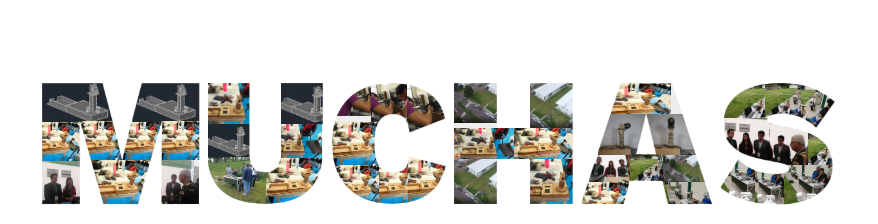 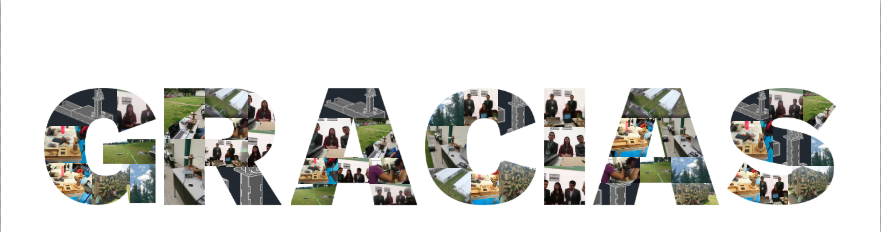